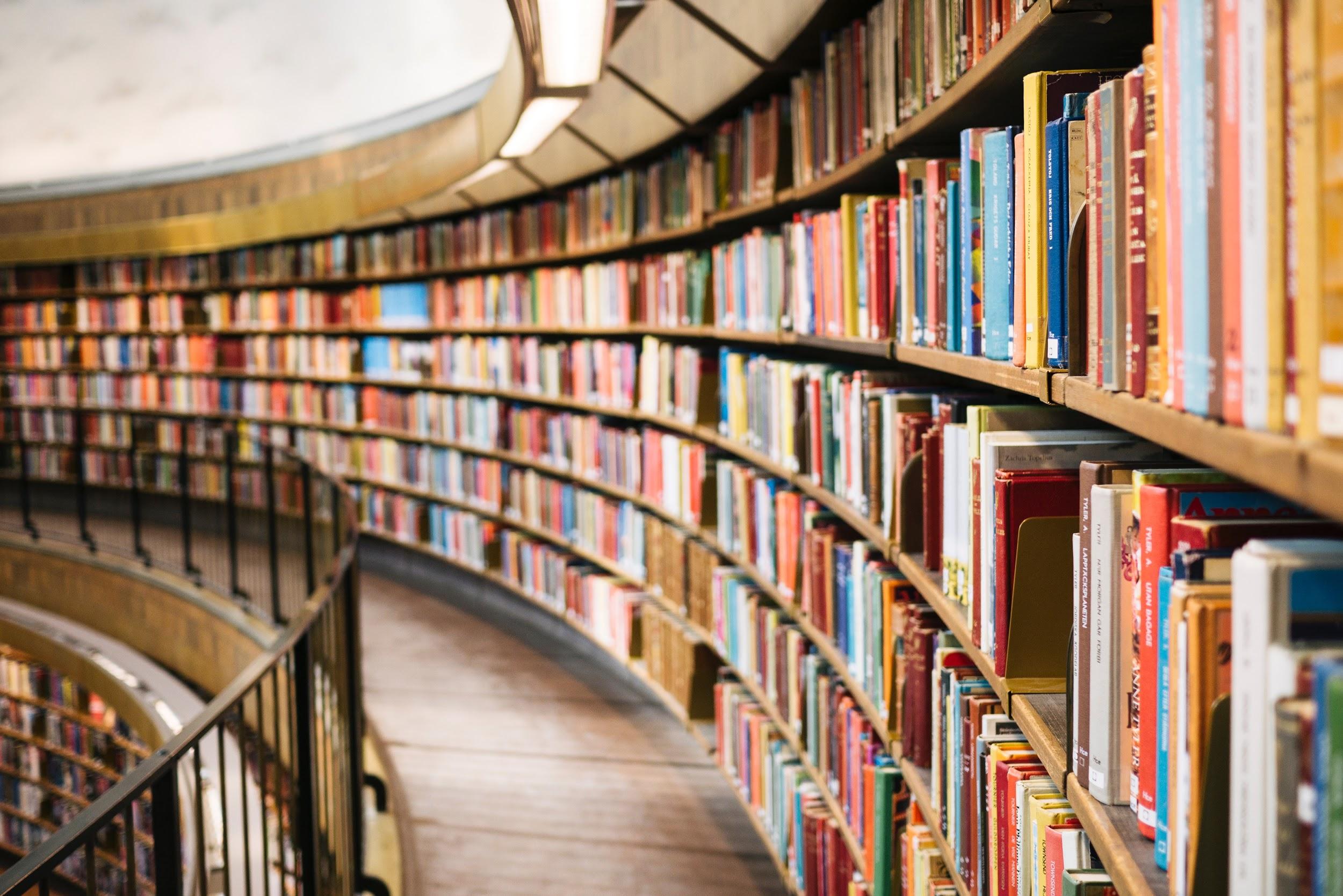 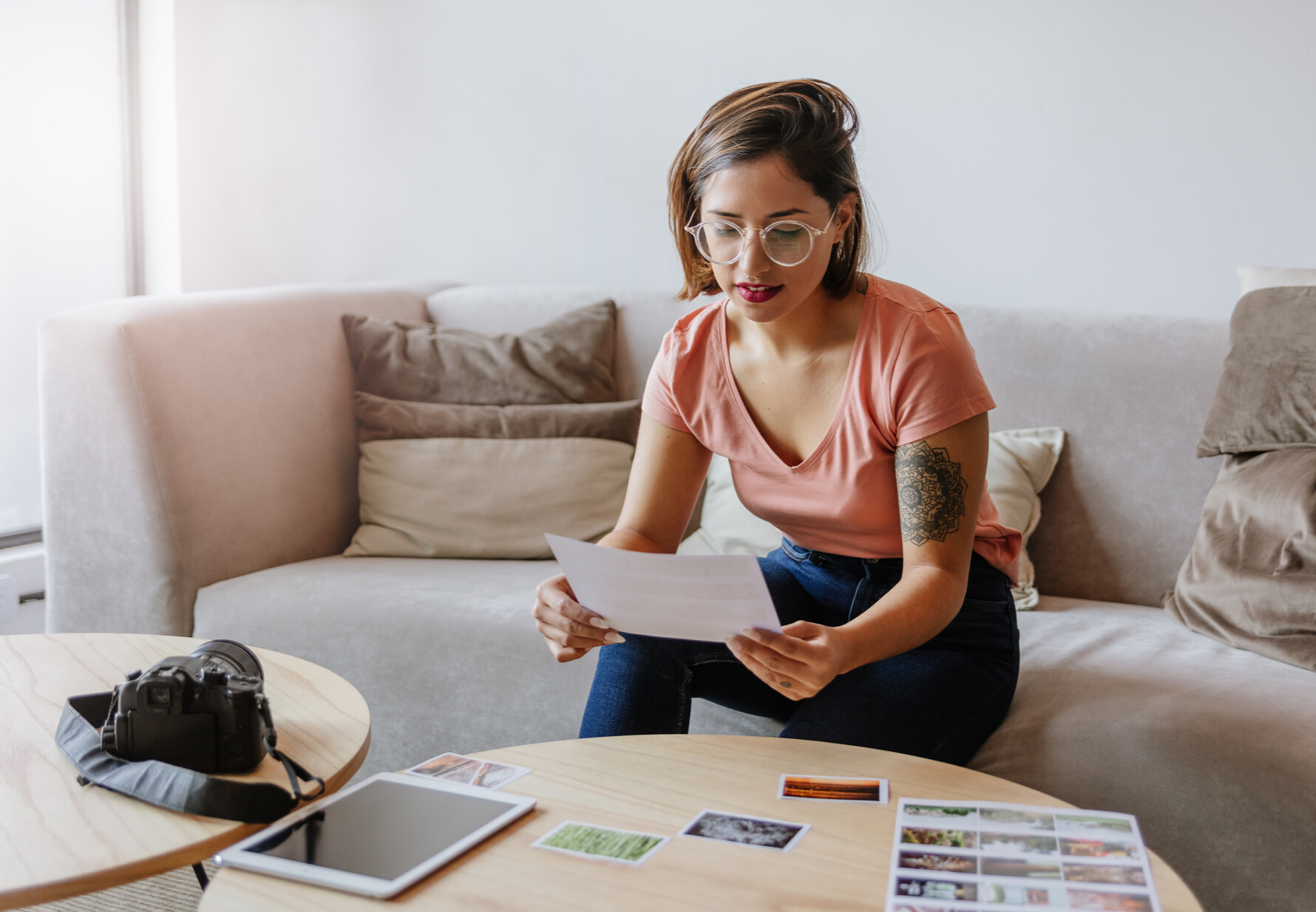 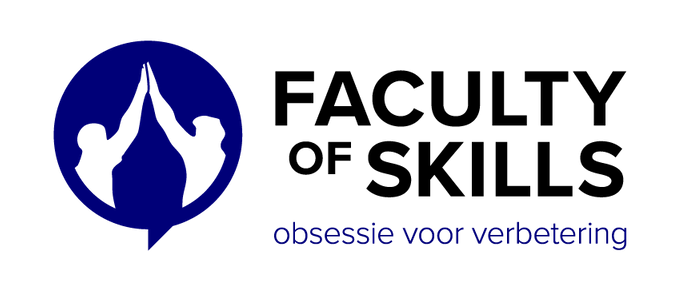 Why this online program?
What are you going to learn?
<course name>
<reason>
<reason>
<reason>
<reason>
During the course <course name> you will use the TrainTool program <program title>.  

This program focuses on developing your communication skills in the field of <name skills>.
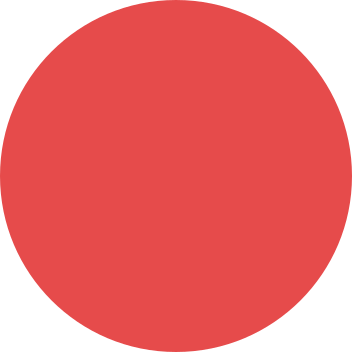 What is TrainTool?
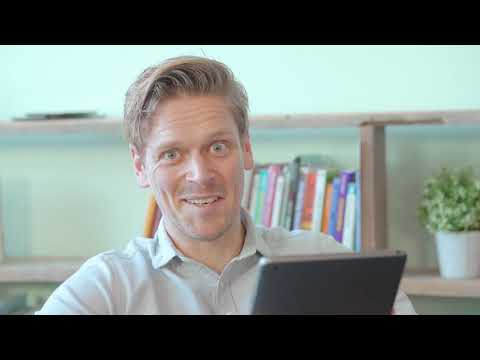 TrainTool is an online learning environment that allows you to practice communication skills. 

You can prepare by watching videos containing theory and examples, subsequently you can practice by means of video role plays. You watch a video and respond to that the same way you would during a real conversation. You record your reaction, which you can watch and assess. You can also ask feeback of you fellow students or your teacher. 
Watch the video on the right for further information about our method.
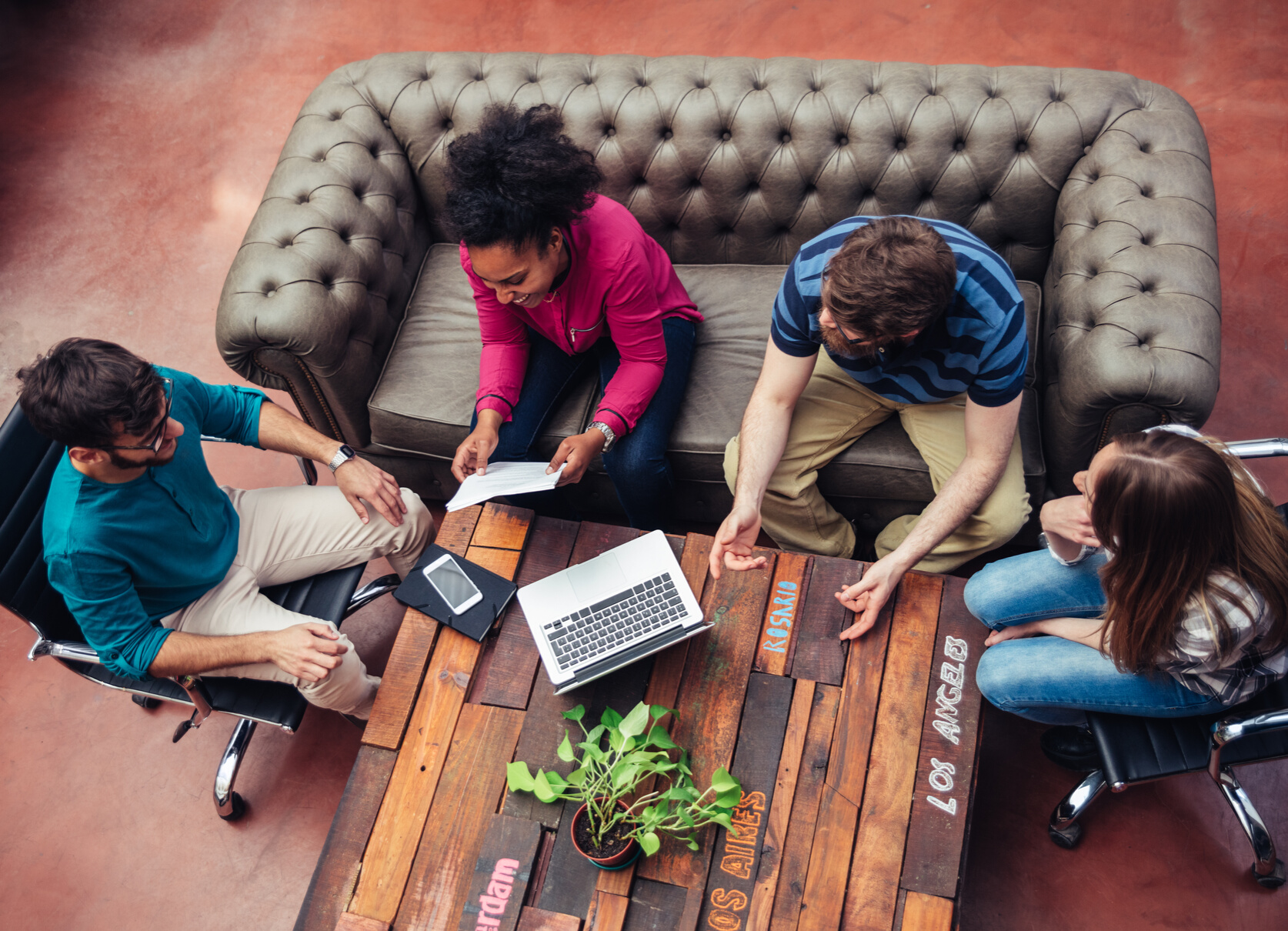 Advantages
Practice when, where and as often as you like;
Practice on a device of your choice (pc, laptop, tablet, smartphone);
Practice in a safe environment;
Available at all times.
Practice in TrainTool
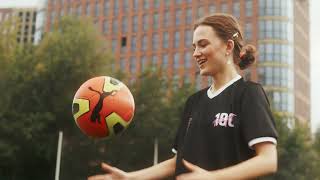 What is expected of you?
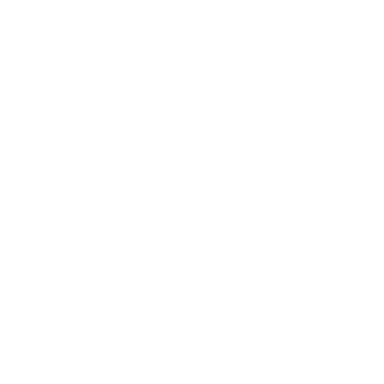 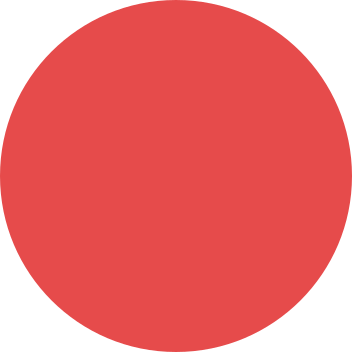 [Speaker Notes: Vul hier ook in: 
of en wanneer er een nulmeting/eindmeting in het programma zit
op welke momenten de studenten elkaar feedback moeten geven
op welke momenten de docent een beoordeling geeft
benoemen duidelijk de deadlines en verplichtingen]
Feedback
Giving peer feedback

You can assess your own recordings by using the assessment criteria, but you can also ask feedback from your fellow students.
In order to do so you add them as friends in TrainTool. Click here for an instruction. 
After adding friends you can ask them for feedback when you save your recordings – click here for an instruction. 

Assessment by your teacher

Some role plays can be assessed by your teacher. In this case the recordings you save will be shared with your teacher automatically.
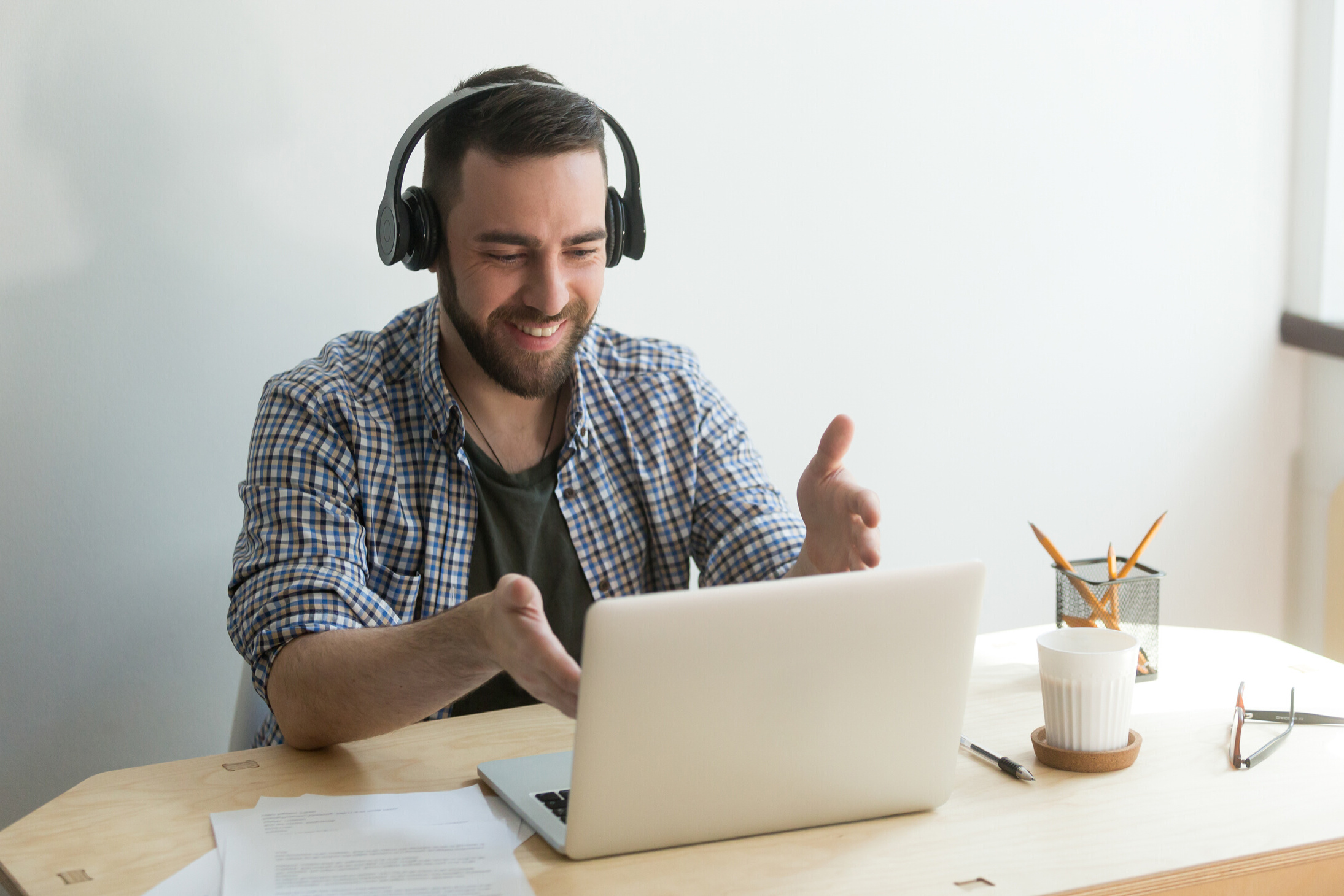 Golden rules of providing feedback
Good feedback always contains a compliment and a tip (start with highlighting what someone did well and then make a suggestion on what can be improved.
Formulate feedback from your own perspective (“I see that you …”).
Name concrete behaviour you see and describe the consequence of this behaviour.
Name a point of improvement.
More information about giving good feedback can be found here.
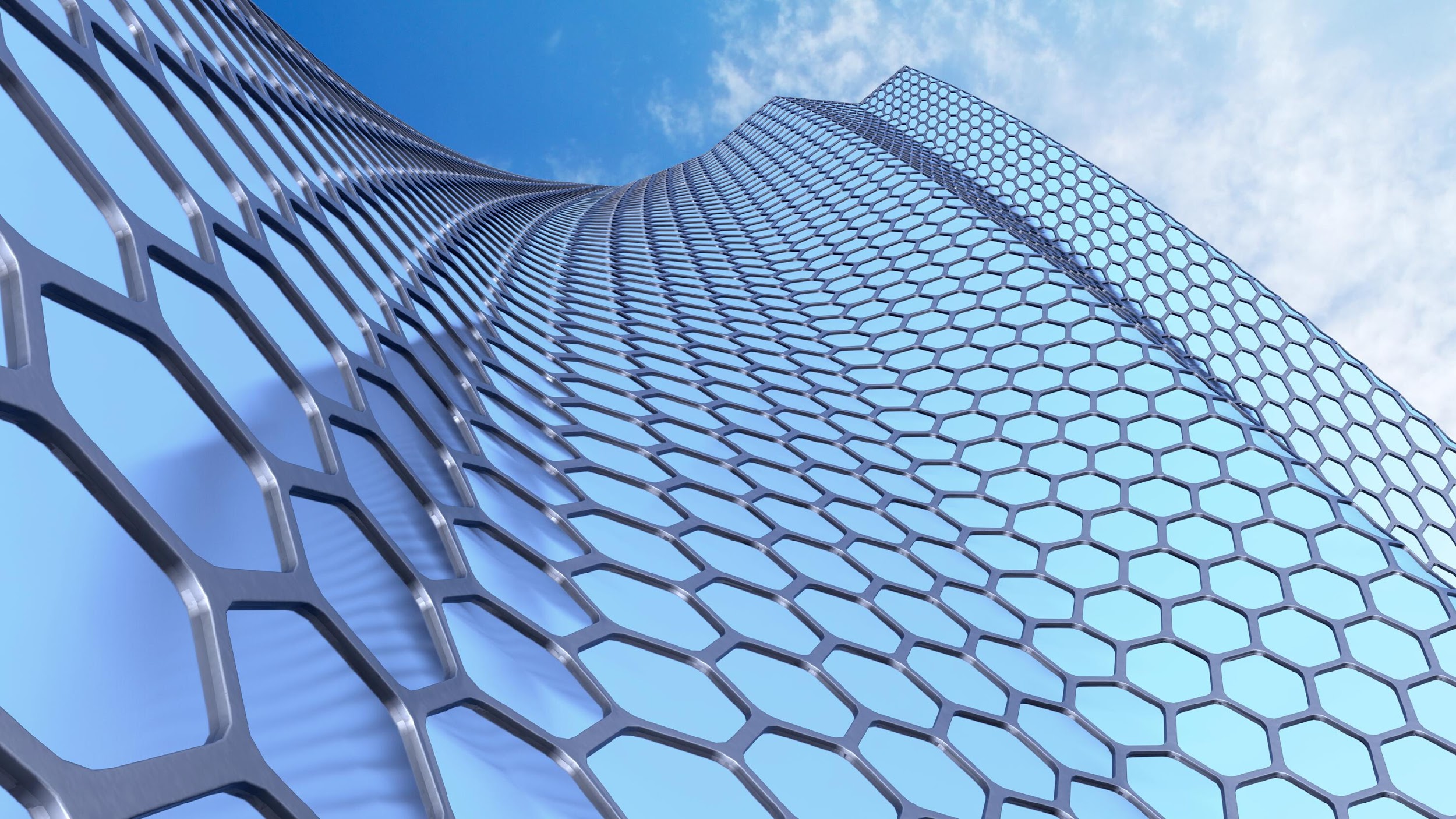 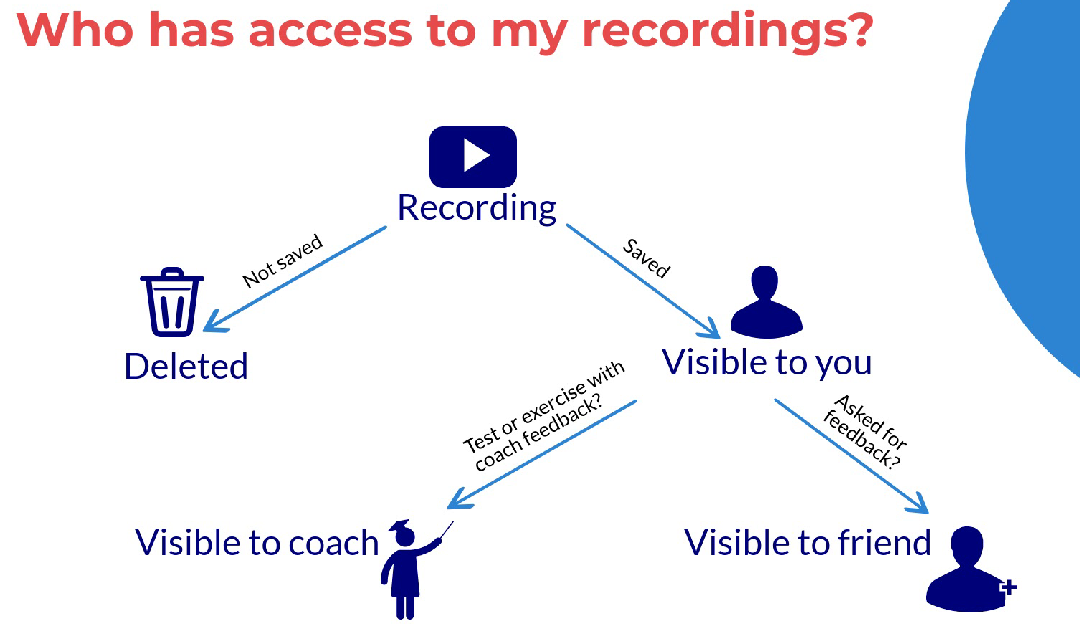 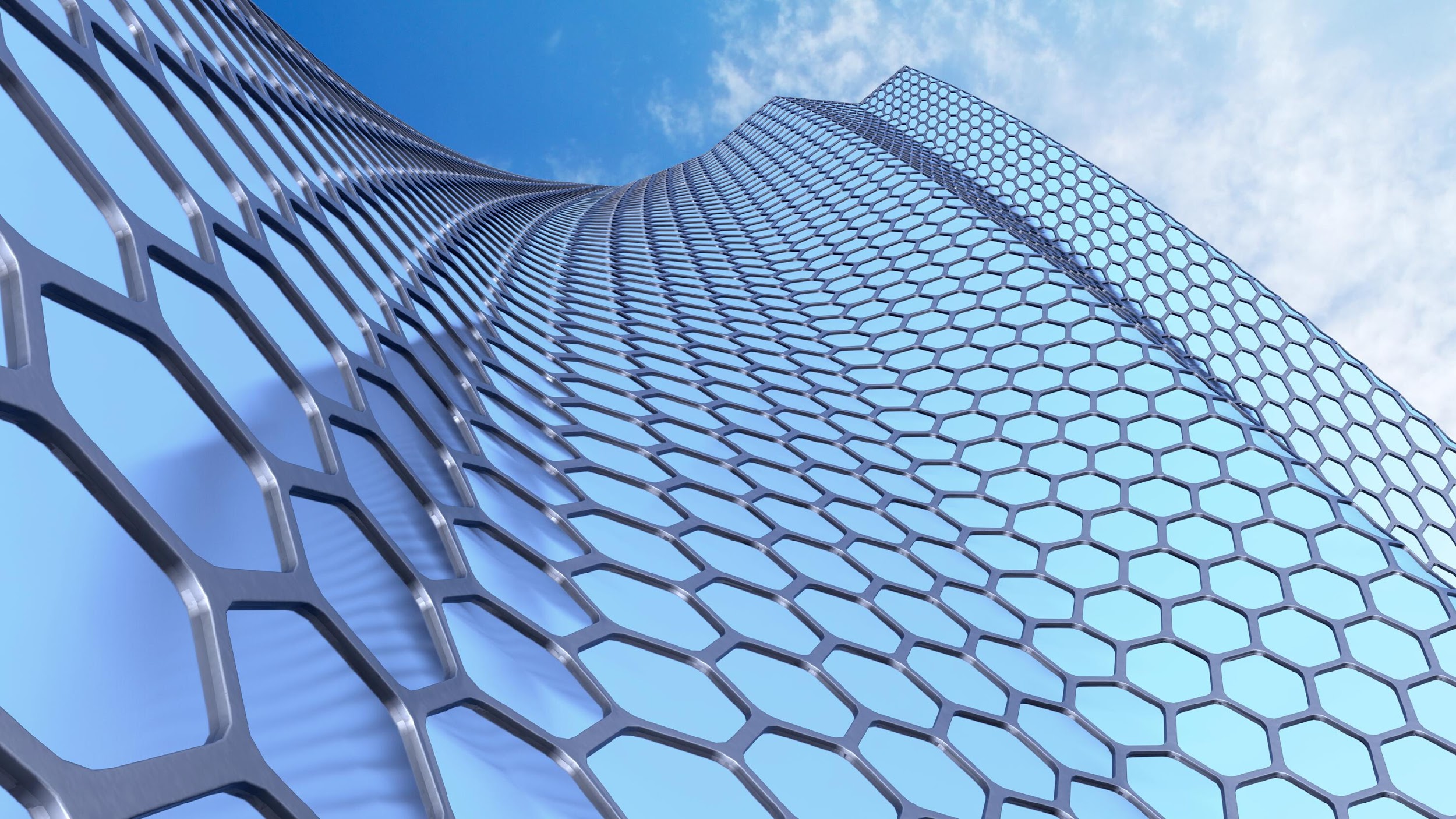 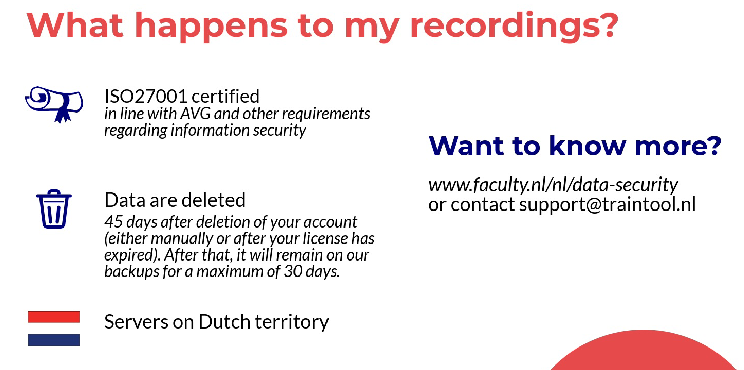 How do I start training?
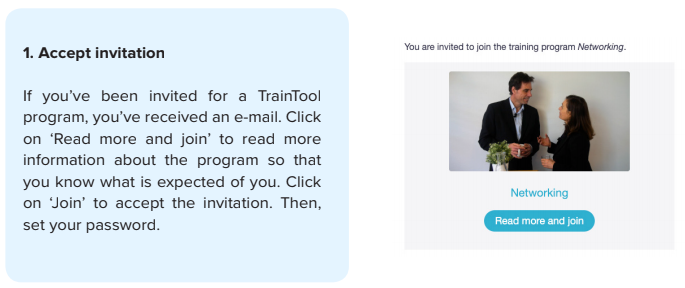 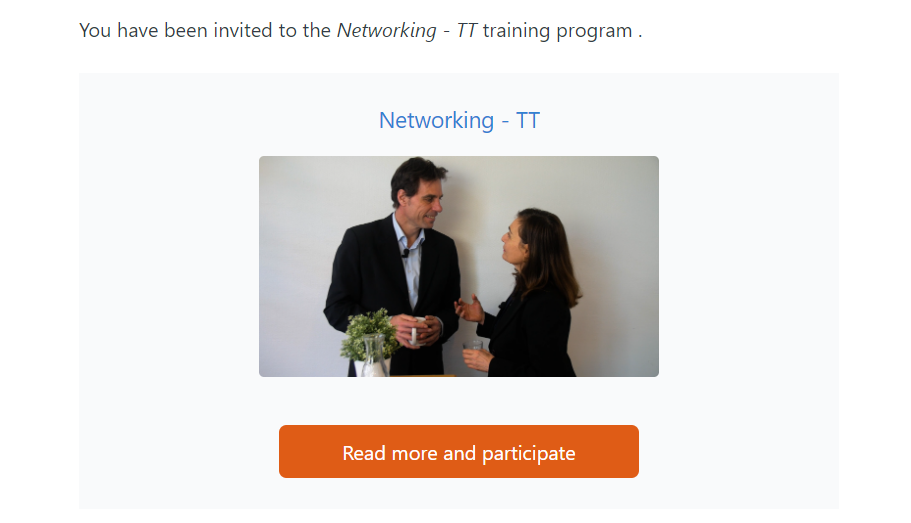 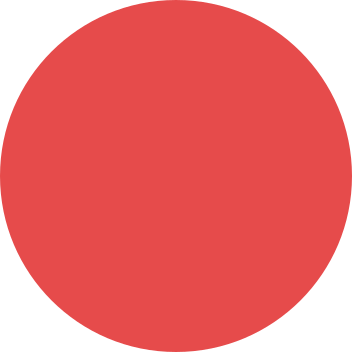 How do I start training?
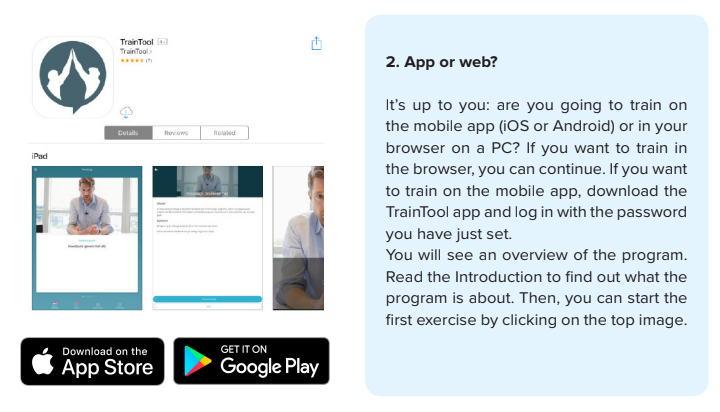 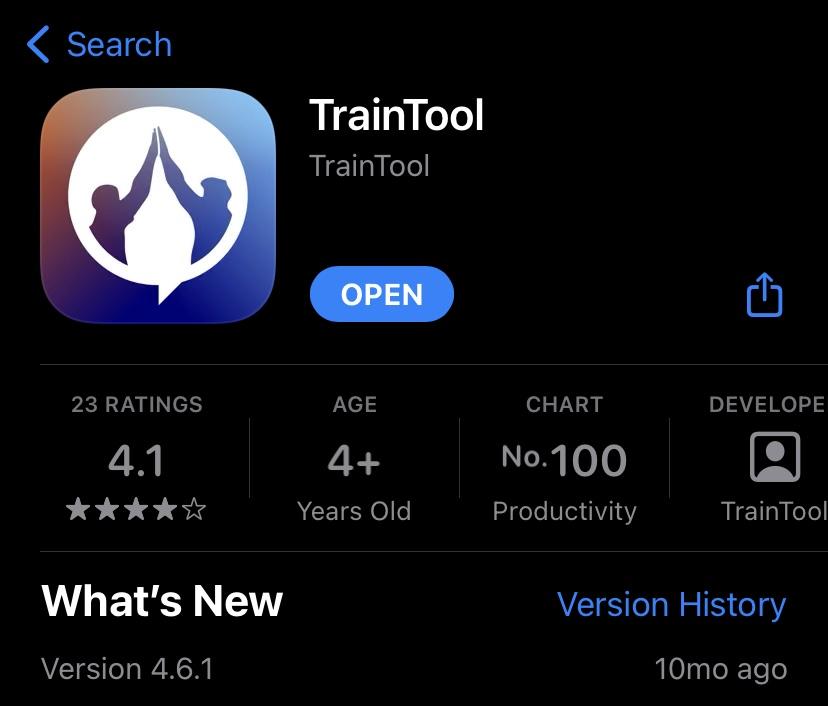 Tip: TrainTool doesn’t work in Safari, it is necessary for Macbook users to install Google Chrome.
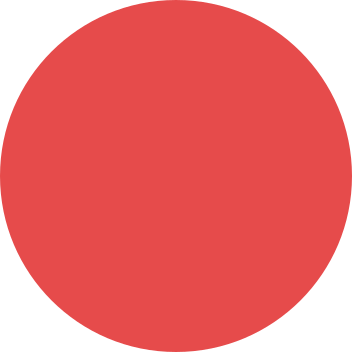 How do I start training?
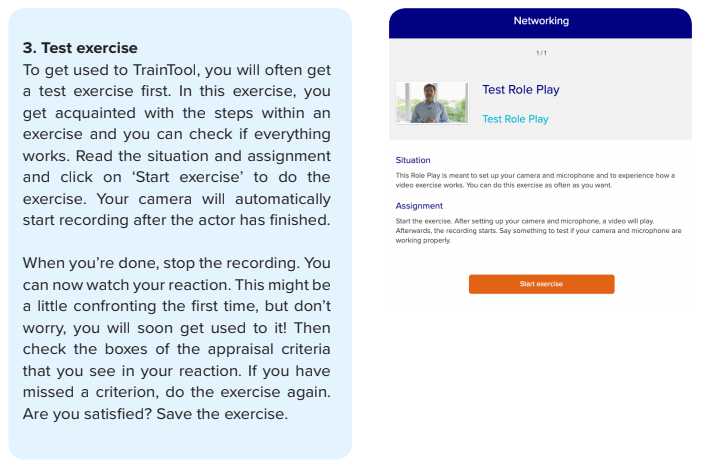 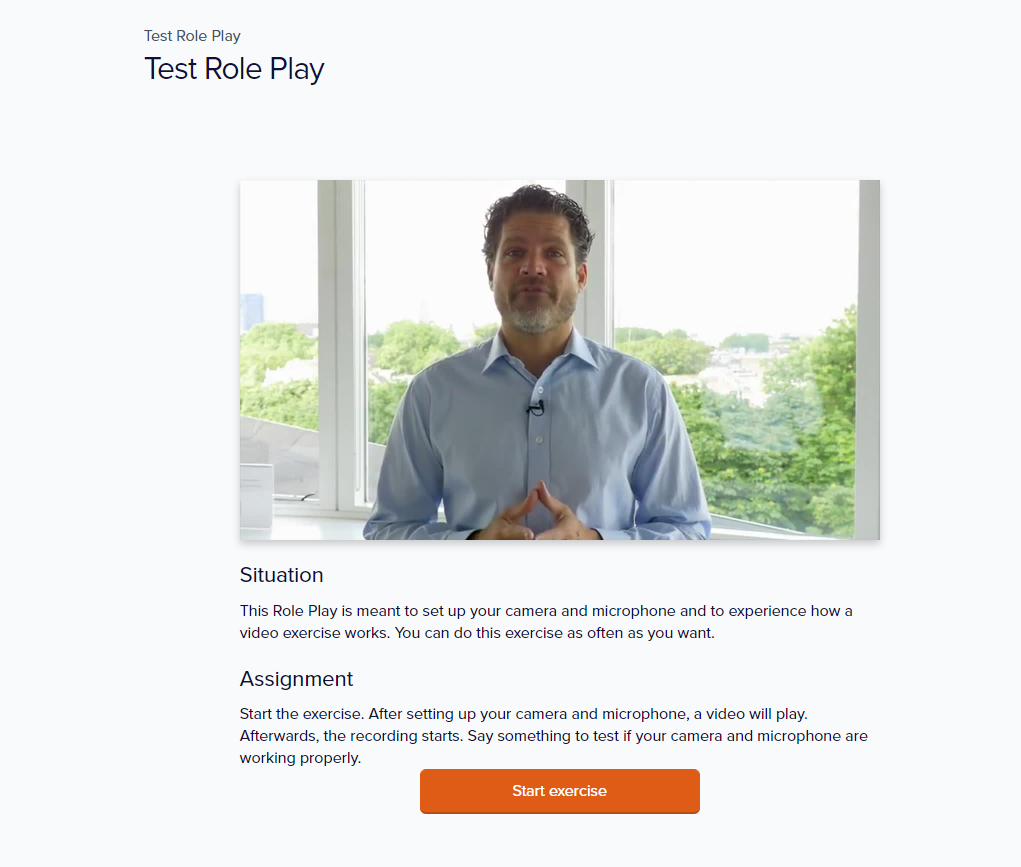 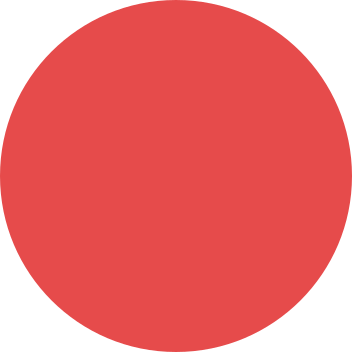 How do I start training?
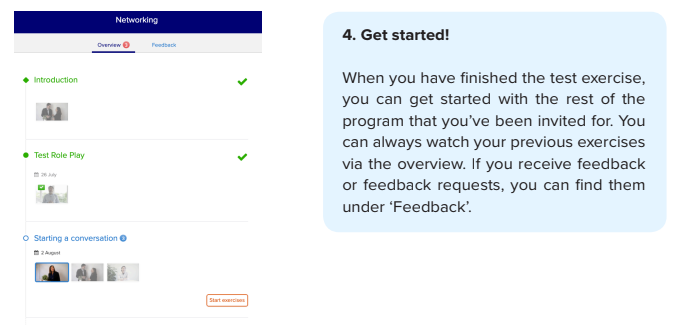 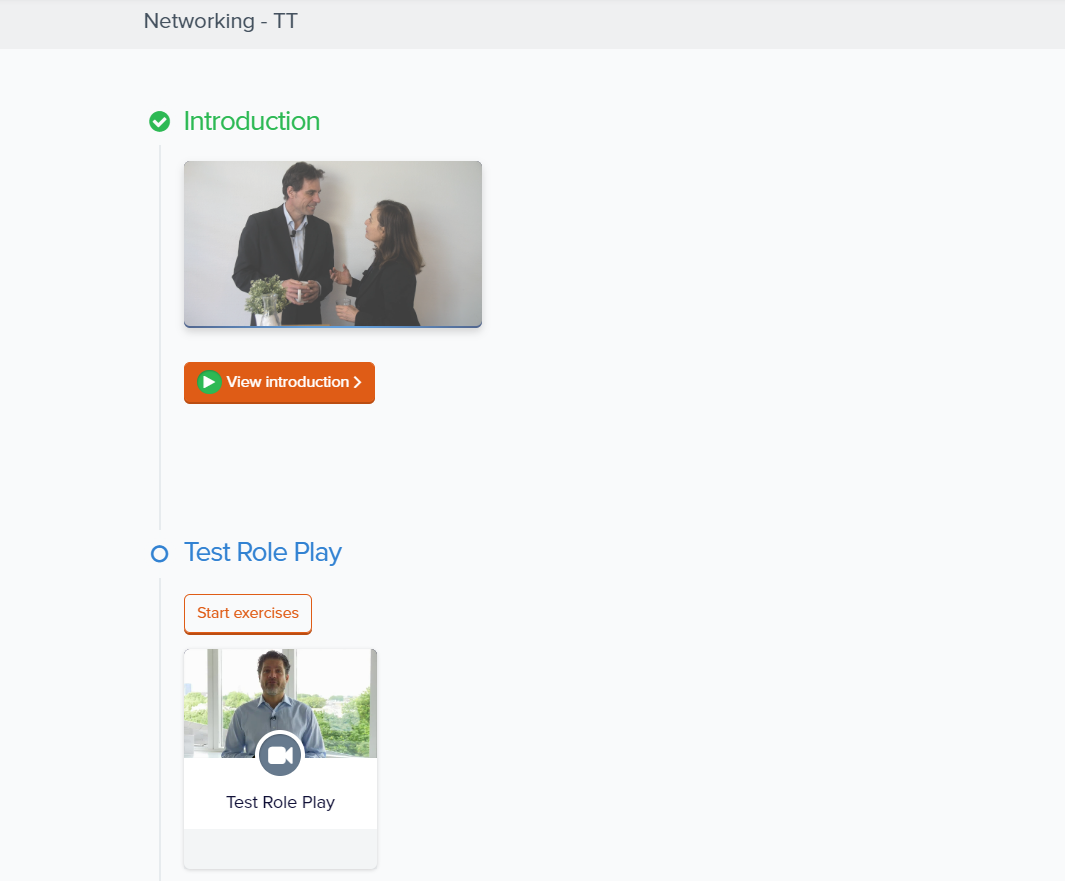 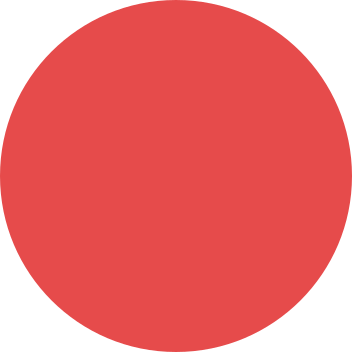 Questions?
In case you have any technical questions, for example about logging in, using your camera or microphone or saving recordings, please contact TrainTool’s Support Team:
Email: support@traintool.com
Telehone: 030-8906555
Chat

Good luck practicing in TrainTool!
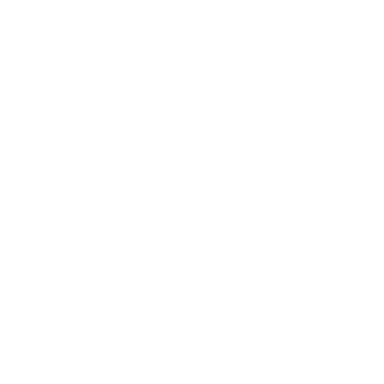 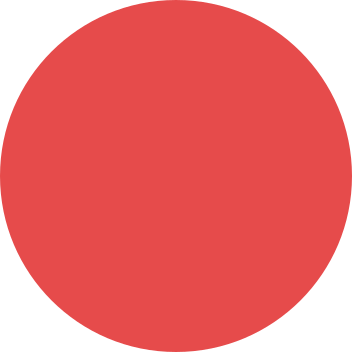